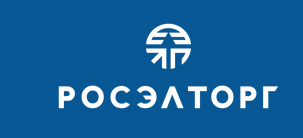 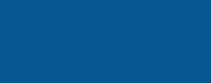 Правила участия в электронных аукционах на электронной торговой площадке АО «ЕЭТП»
2022
СТАТИСТИКА
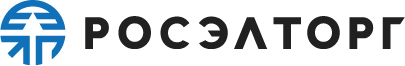 Компания представляет собой совокупность  информационных и технических средств, позволяющих  проводить процедуры в электронном виде
Более 330 тысяч
поставщиков
Более 280 тысяч
заказчиков
УЧРЕДИТЕЛИ  КОМПАНИИ
Свыше 2 000 000
торгов объявлено
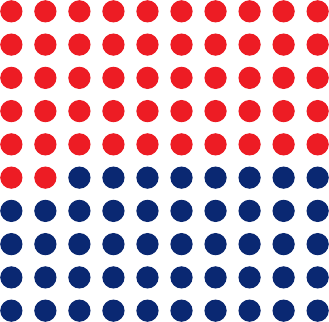 Правительство  Москвы
52%
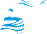 Свыше 14 трлн
объем торгов
q
48%
Финансовые
сервисы
Система реализация  имущества
СЕРВИСЫ ИУ С Л У Г И
у компании есть полный спектр  услуг для комфортной работы  на нашей площадке,
а собственные сервисы  позволяют оперативно  удовлетворять потребности  клиентов
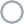 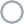 Консалтинг  в сфере закупок
Центр поддержки  пользователей
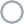 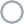 9
Электронный  документооборот
(Росинвойс)
Собственный  удостоверяющий  центр
элементов  успеха
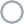 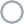 Программа  по развитию  субъектов СМП
Собственный  обучающий  центр
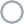 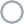 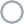 Агроплощадка
НАПРАВЛЕНИЯ ДЛЯ ПОСТАВЩИКОВ
Проведение обучения  сотрудников компаний-  поставщиков
Участие в закупках
44-ФЗ, 223-ФЗ, 178-ФЗ
Выпуск электронной  подписи
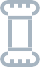 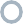 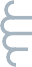 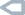 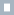 Предоставление  доступных финансовых  сервисов
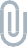 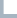 Электронный  документооборот
Партнерские  программы для МСП
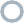 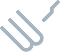 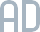 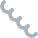 Как стать участником торгов?
1. Электронная подпись
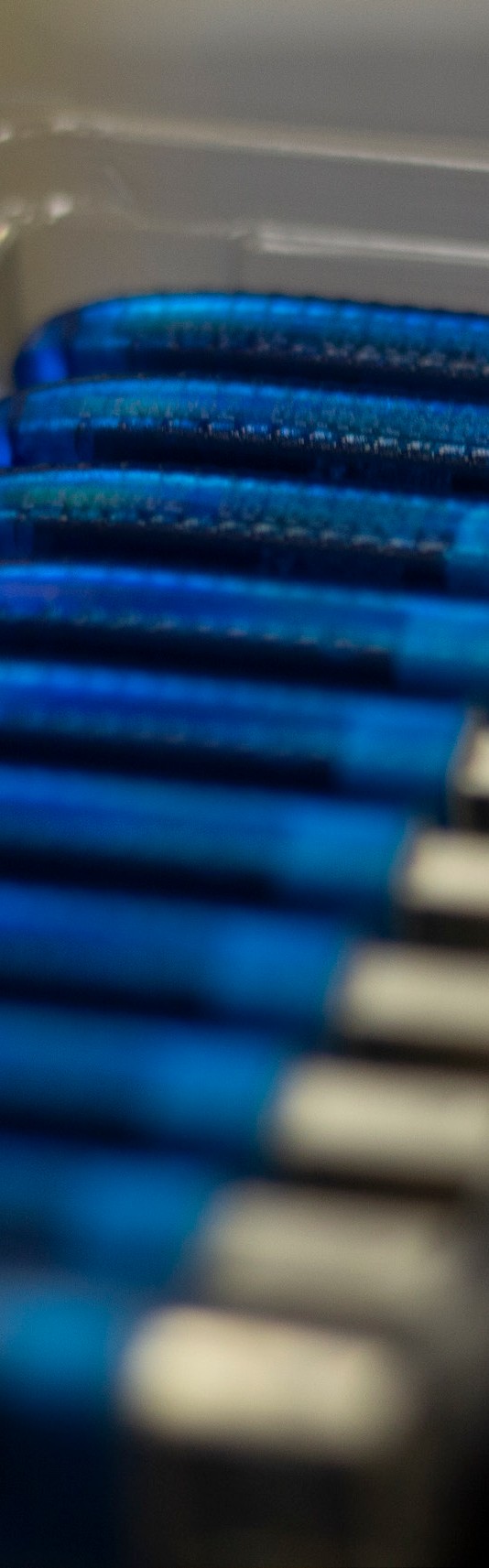 УДОСТОВЕРЯЮЩИЙ ЦЕНТР  АО «ЕЭТП»
Самый крупный Удостоверяющий центр (по версии РГБ), работающий с 2009 года.  За все время работы выпустил комплекты более чем 200 000 компаний.

Сертификация в госорганах
Аккредитован Минкомсвязи РФ и лицензирован ФСБ. Мы гарантируем  безопасность и защиту ваших данных

Точки выдачи по всей России
Вы можете получить электронную подпись в удобном для вас месте,  точки выдачи расположены в более 50 городах России

Техподдержка 24/7
Специалисты компании проконсультируют по любым вопросам  в удобное для вас время

Гарантия низкой цены
Минимальная цена комплекта электронной подписи в нашем  удостоверяющем центре 1 000 рублей (для ЭДО)
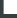 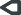 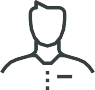 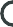 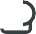 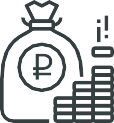 АО «Единая электронная торговая площадка»
ПРЕИМУЩЕСТВА ПОДПИСИ  АО «ЕЭТП»
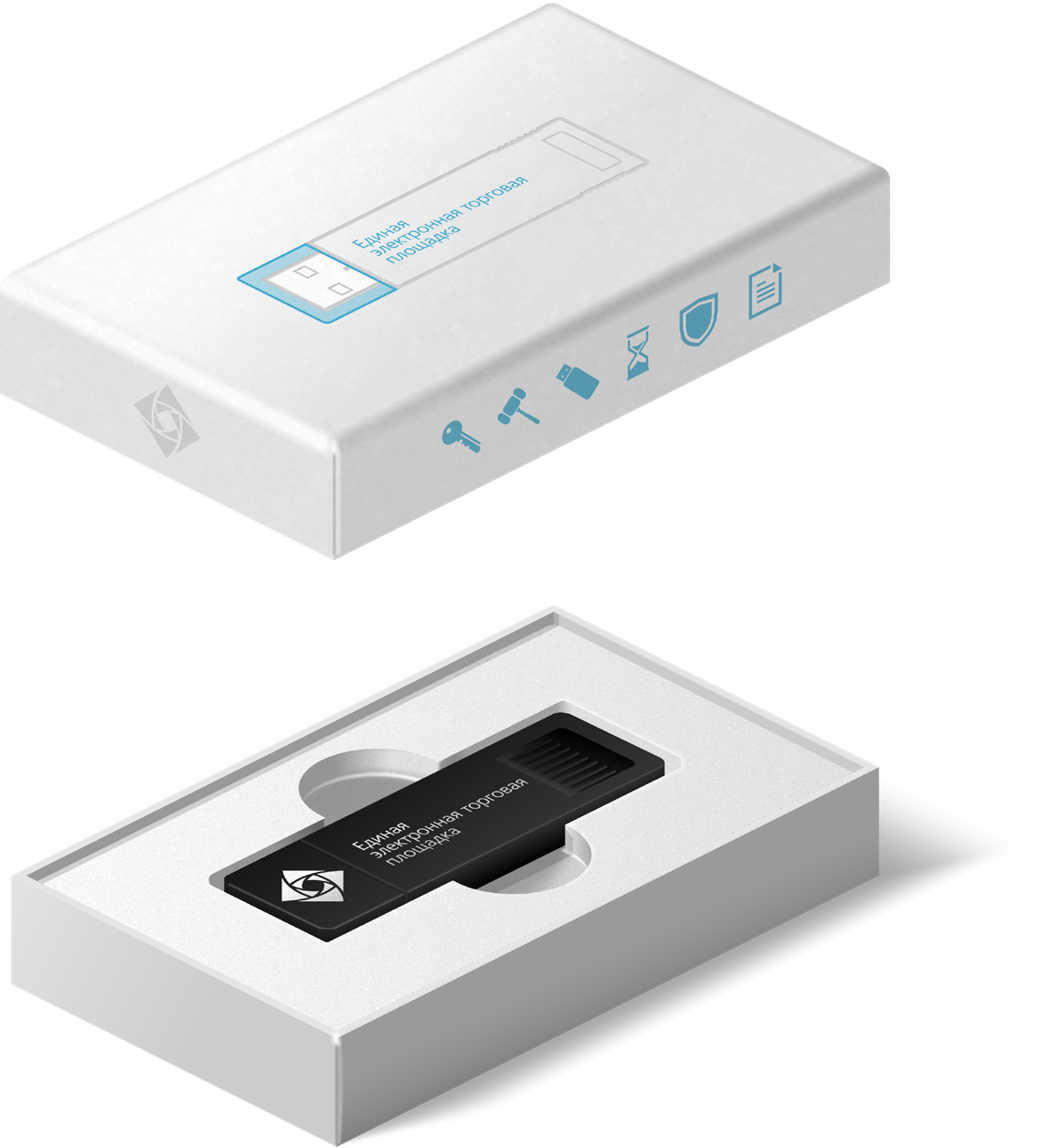 Мобильность
Возможность работать с подписью в любом месте

Соответствие законодательству
Выпускаемые подписи соответствуют 63-ФЗ «Об электронной  подписи»

Юридическая значимость
Аналог собственноручной подписи

Автоматическая установка
Автоматический режим настройки. Простая и быстрая установка  с режимом «Один клик»

Многофункциональность
Доступ к более чем 200 системам и торговым площадкам
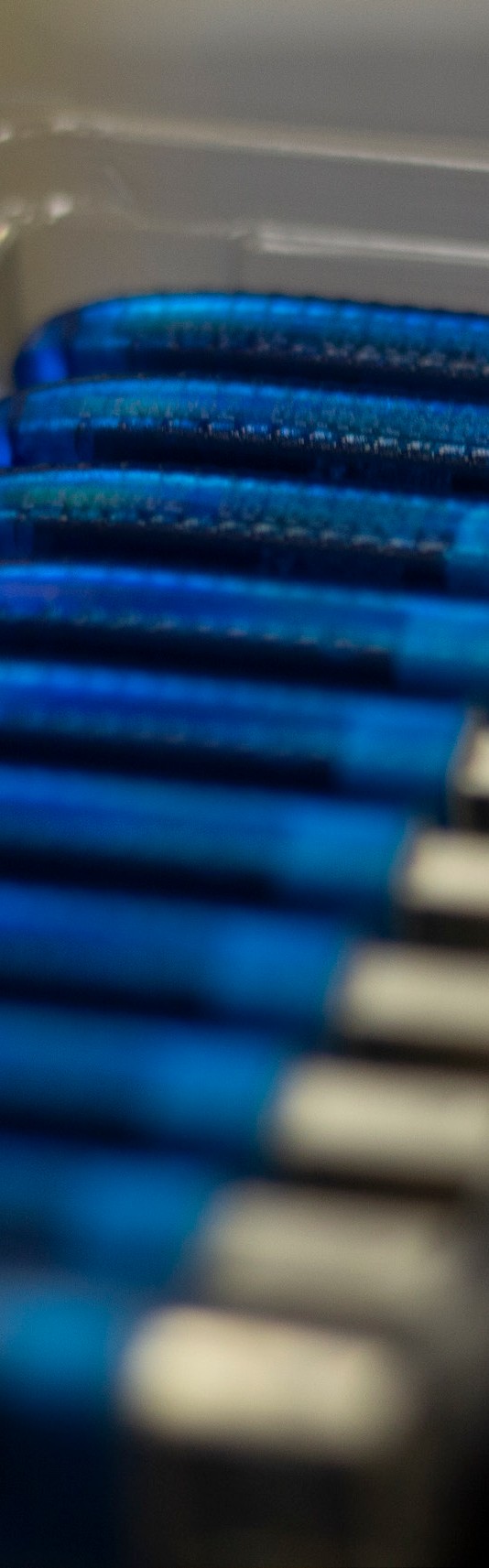 Как получить ЭП?
Если вы сотрудник компании
Если вы физическое лицо
С 1 января 2022 года сотрудники, действующие по доверенности от компании, должны будут использовать квалифицированные электронные подписи для физических лиц от аккредитованного удостоверяющего центра (АУЦ)*
Физические лица должны будут использовать квалифицированные электронные подписи для физических лиц от аккредитованного удостоверяющего центра (АУЦ)*
*22 июля 2021 года Удостоверяющий центр «Росэлторг» в соответствии с решением Правительственной комиссии (протокол от 22.07.2021 № 6) одним из первых получил аккредитацию согласно новым требованиям Федерального закона №63-ФЗ «Об электронной подписи»
АО «Единая электронная торговая площадка»
Из чего состоит комплект  ЭП
Сертификат электронной подписи
Электронная подпись выдается в виде ключа «закрытого» и «открытого». 
«Закрытый» ключ необходим для подписания, «открытый» непосредственно для проверки ЭП. 
А также сертификата, который подтверждает личность владельца. 
От 1000 руб.
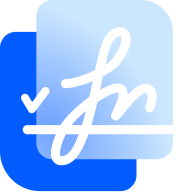 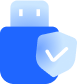 Ключевой носитель - токен
Удостоверяющий центр «Росэлторг» поддерживает защищенные USB-носители, соответствующие установленным требованиям ФСБ России или ФСТЭК России. 

Сертифицированные токены
- Носитель Рутокен Lite 990 руб.
- Носитель Рутокен Lite 64КБ         1490 руб. с сертификатом соответствия ФСТЭК России
- Носитель Рутокен ЭЦП 2.0 2100  1990 руб. с сертификатом соответствия ФСБ России
- Облачный носитель 500 руб.
Лицензия «КриптоПро» CSP
Лицензия «КриптоПро» необходима для создания и проверки электронной подписи, обеспечения юридической значимости электронных документов. Все наши лицензии соответствуют стандартам безопасности.
- Годовая Лицензии «КриптоПро» 1290 руб.
- Лицензия КриптоПро CSP, бессрочная 2900 руб.
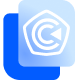 Эволюция электронной подписи. Облачная подпись.
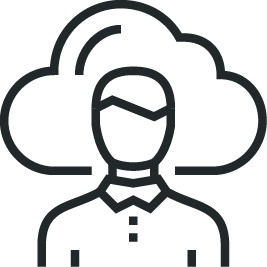 Эволюционный продукт «Облачная электронная подпись» от АО «ЕЭТП» - современные технологии и безопасность данных.
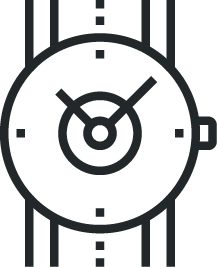 Скорость получения услуги. 
Не нужно искать носитель
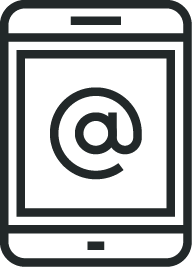 Кроссплатформенность. 
Возможность применения на основных десктопных версиях операционных систем
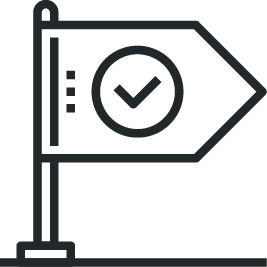 Цена и качество. Не требуется плата за физический носитель. 
Возможность получать услугу на основе разового платежа
Простота в использовании. 
Процесс подписания Облачной подписью не отличается от работы с обычным сертификатом ключа проверки ЭП на физическом носителе
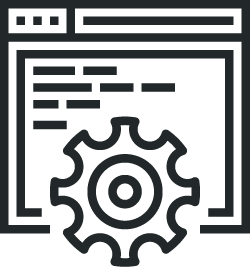 Ключевые преимущества облачной ЭП: кроссплатформенность
Работа в секции МСП на ЭТП Росэлторг
со смартфона без применения персонального компьютера
Двухфактороное подтверждение действий с мобильного приложения на iOS или Android
Поддержка MacOS
Работать с ЭП на MacOS еще никогда не было так просто, как с Облачной ЭП
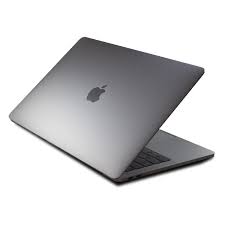 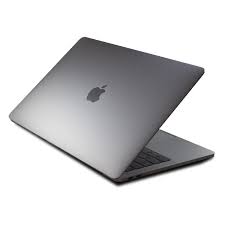 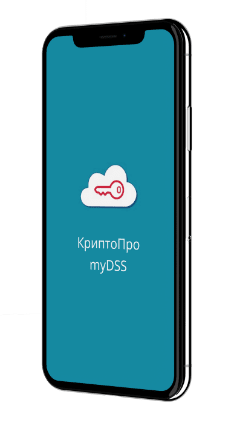 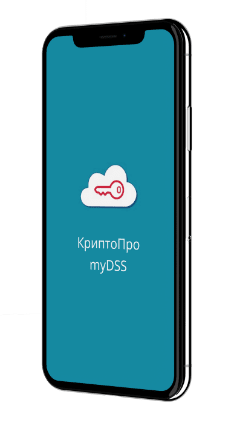 СФЕРЫ П  Р И М Е Н Е Н И Я
Электронные торги
Электронный документооборот
Работа с гос. системами
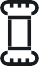 Государственные закупки  (44-ФЗ)
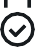 Защита документов
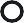 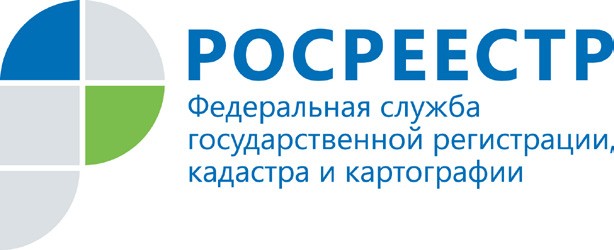 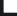 Корпоративные закупки и  закупки субъектов 223-ФЗ
Юридическая сила  документов
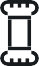 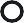 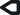 и другие государственные системы
Быстрый обмен  документами
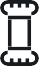 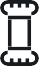 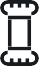 Торги по банкротству
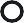 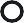 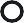 Коммерческие площадки
И м у щ е с т в е н н ы е торги
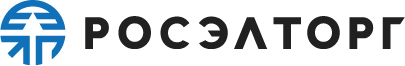 Жарков Андрей
Главный координатор
Удостоверяющего центра
г. Нижний Новгород

+7-999-136-28-86

jarkov@roseltorg.ru
2. Аккредитация на электронной торговой площадке
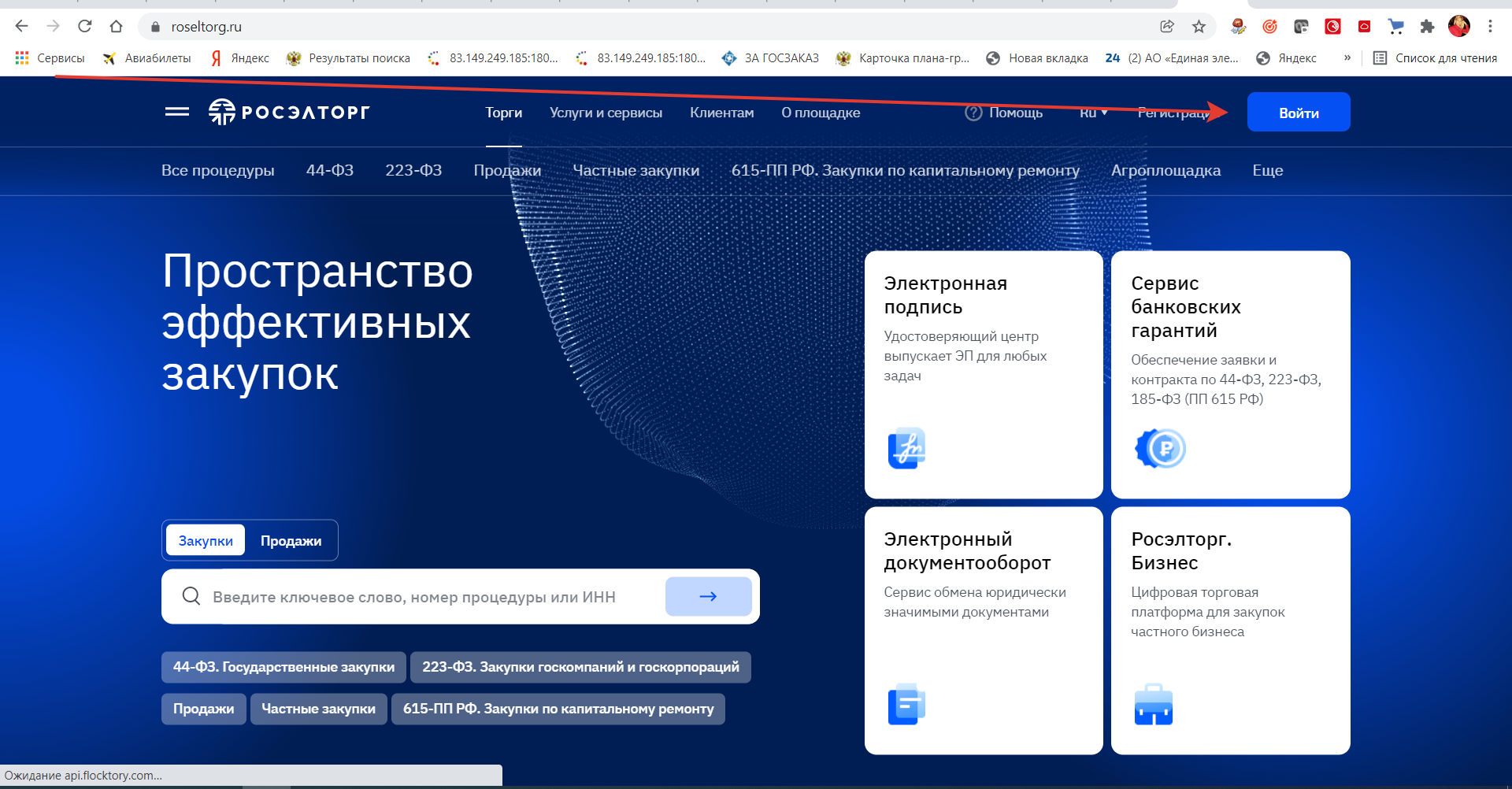 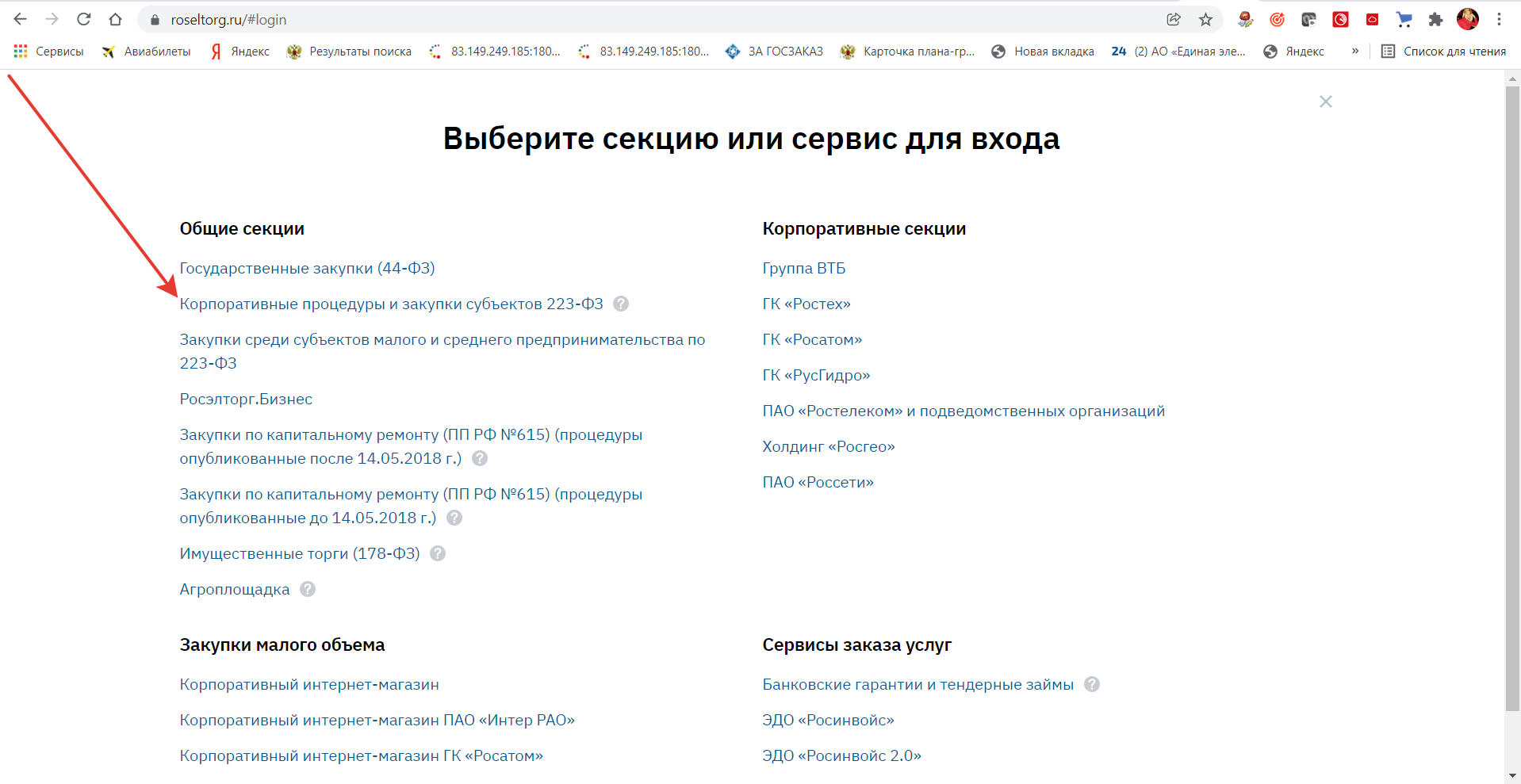 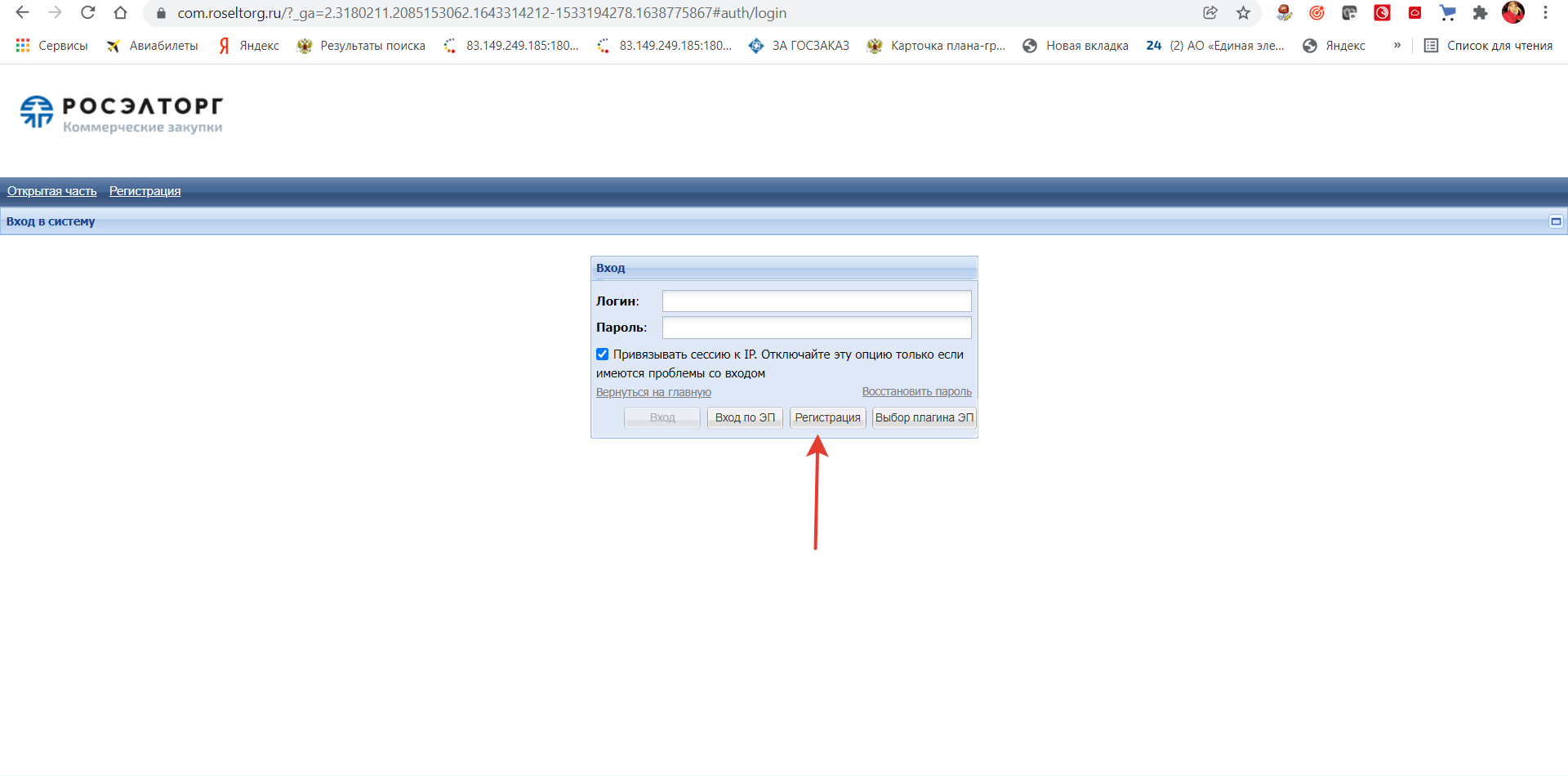 Максимальный срок рассмотрения заявки составляет составляет 5 рабочих дней для юридических лиц и индивидуальных предпринимателей и 3 рабочих дня для физических лиц. По результатам рассмотрения Вам придёт уведомление.
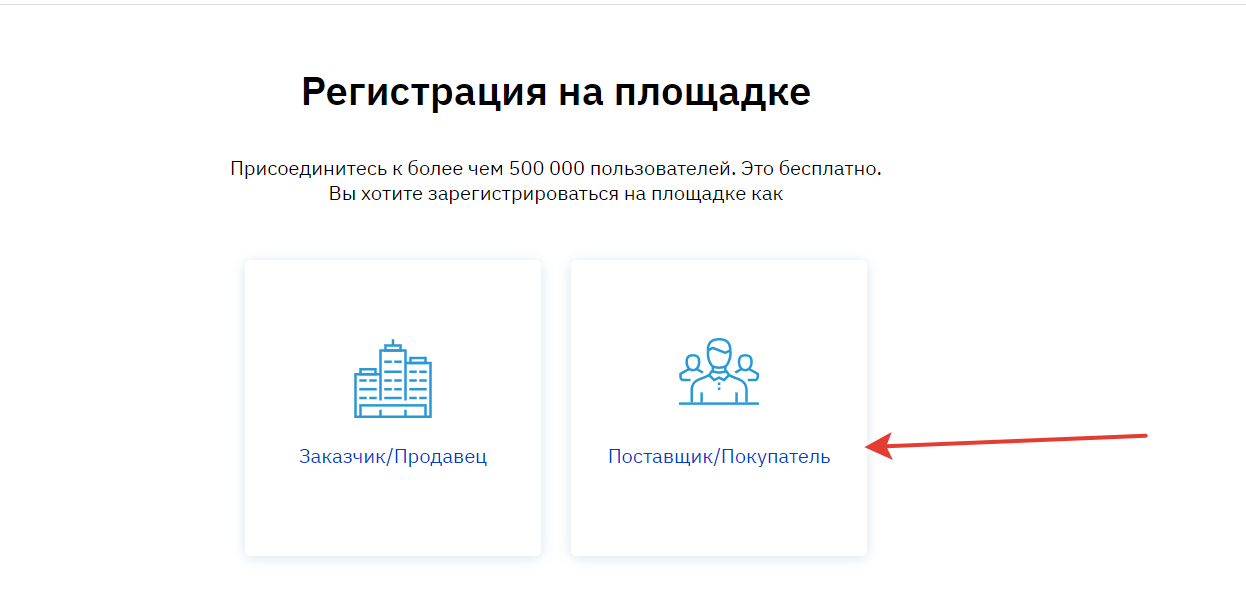 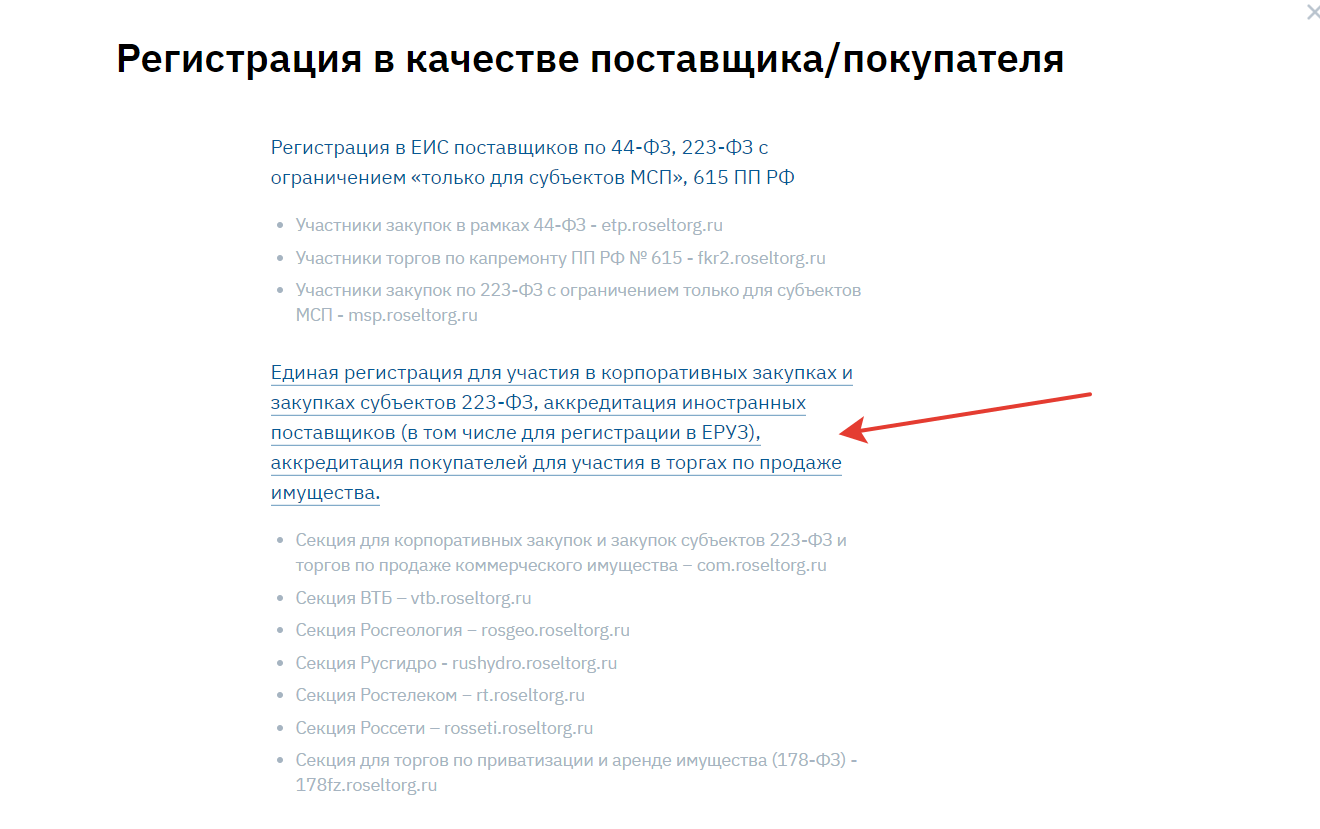 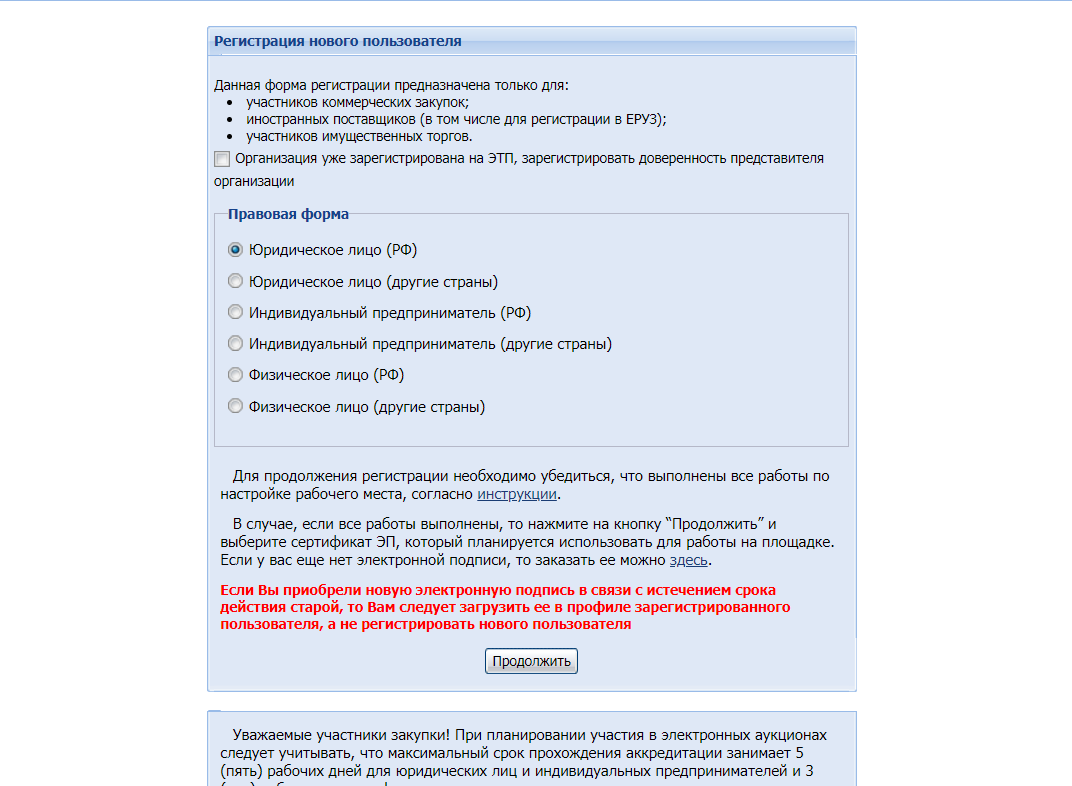 Учредительные документы (юридическое лицо)/ паспорт все страницы (физическое лицо/ИП)
Выписка из ЕГЮЛ или ЕГРИП
Решение об одобрении или о совершении крупной сделки либо копия данного решения (юридическое лицо)
Решение о назначение руководителя предприятия (юридическое лицо)
Сканированные страницы паспорта
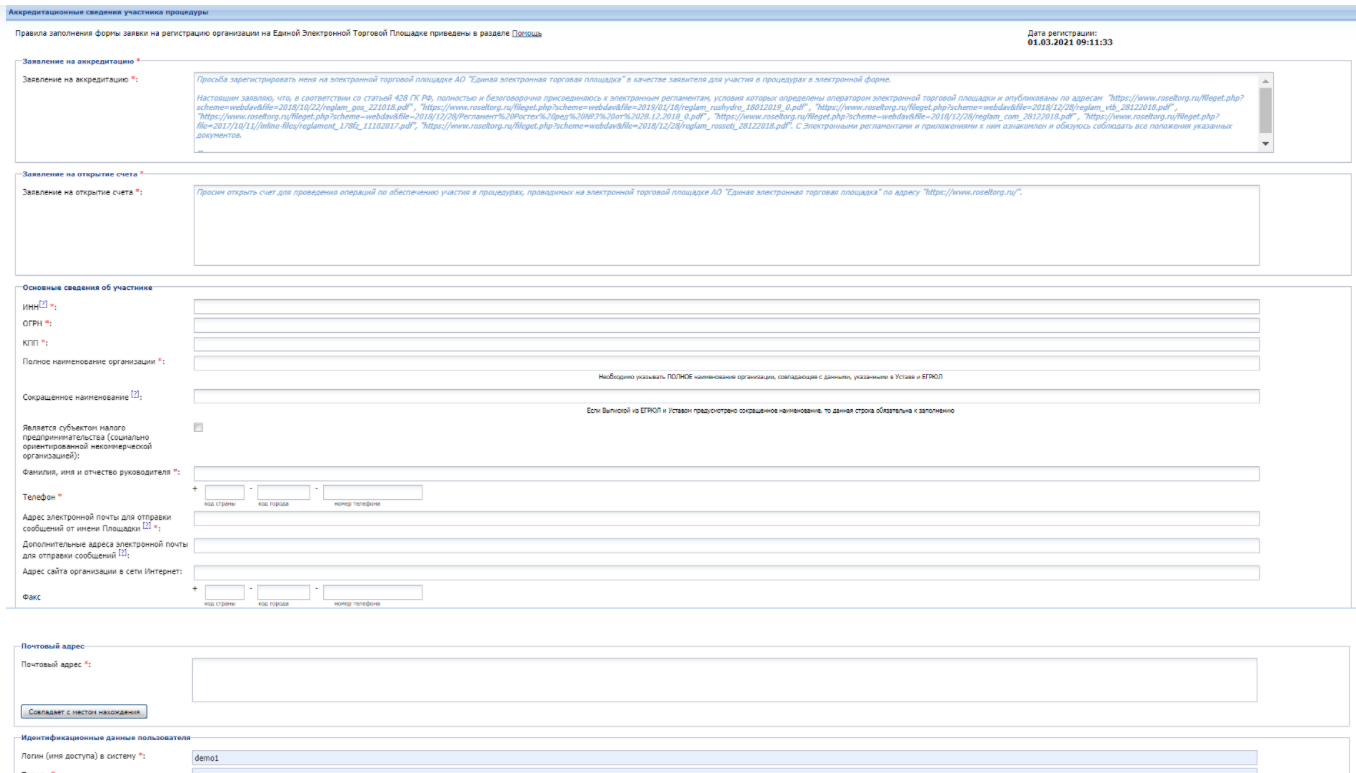 https://www.roseltorg.ru/knowledge_db/registration/edinaa-akkreditacia
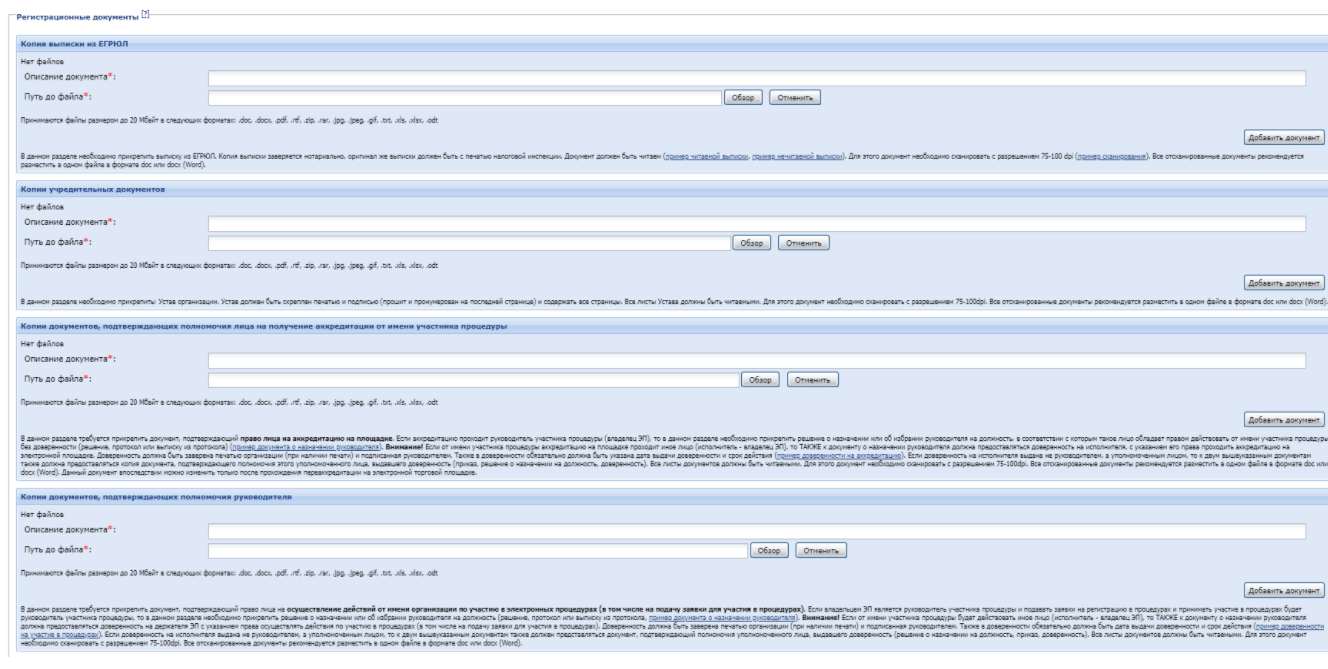 Документы могут быть в следующих форматах: .doc, .docx, .pdf, .txt, .rtf, .zip, .rar, .7z, .jpg, .gif, .png. Размер каждого документа не должен превышать 20 Мб.
3. Как начать участвовать в торгах?
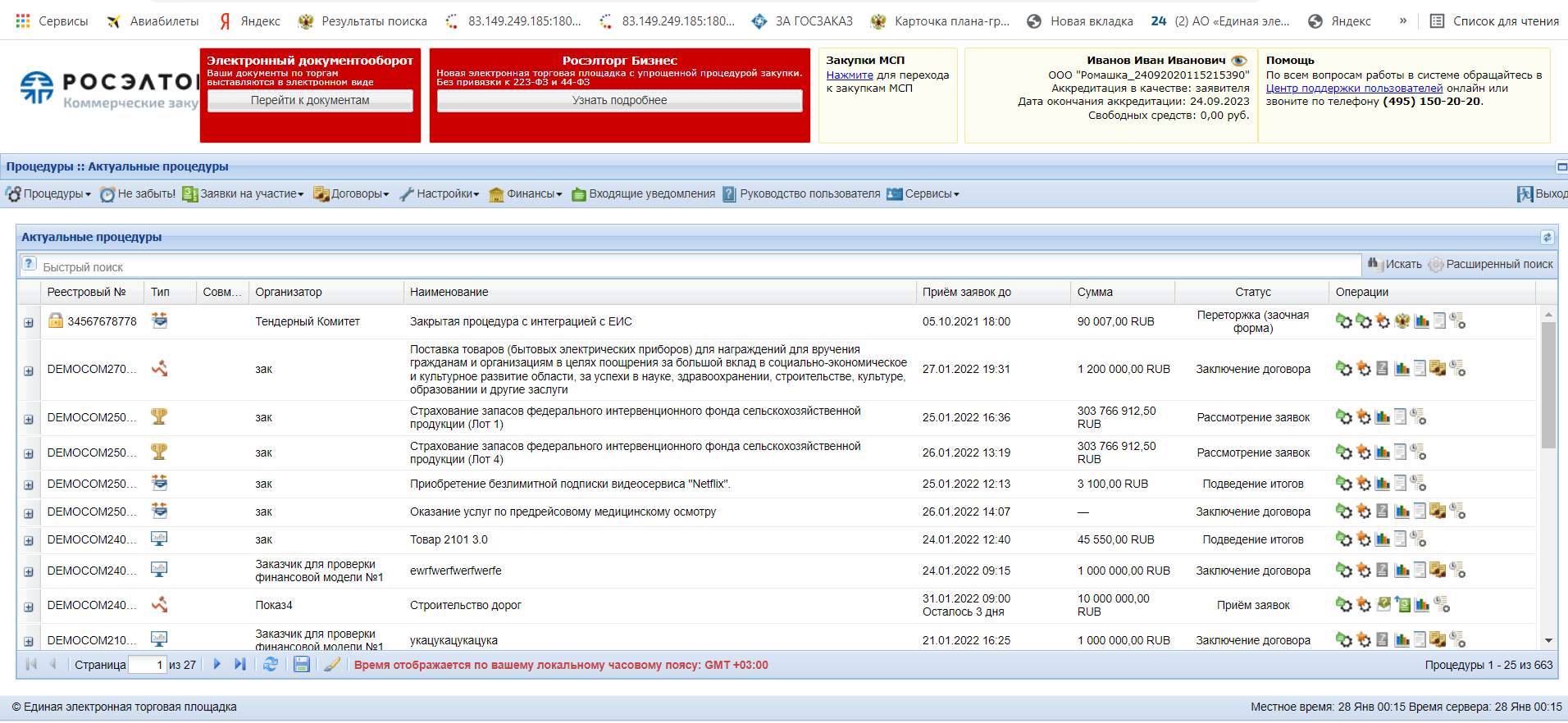 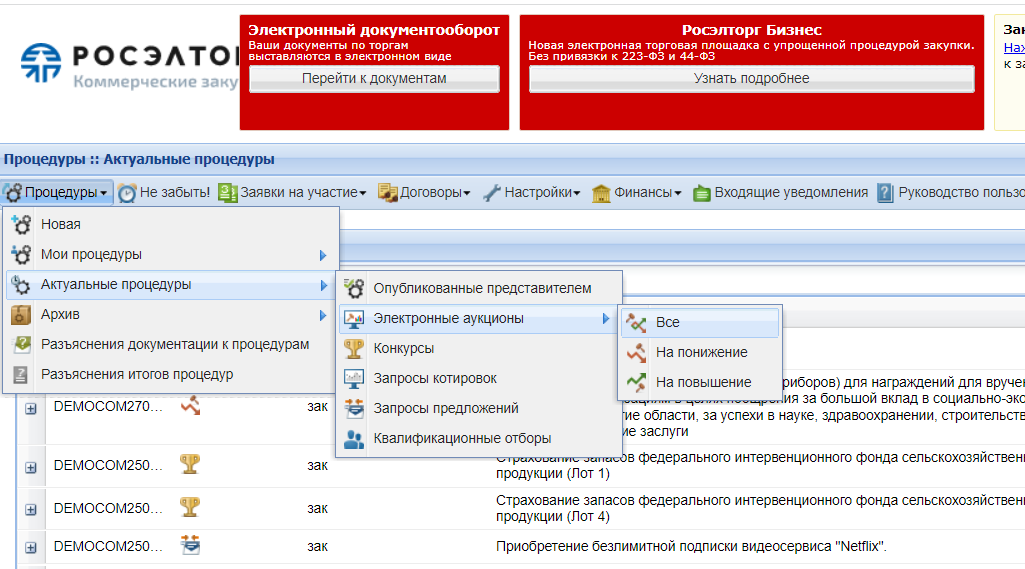 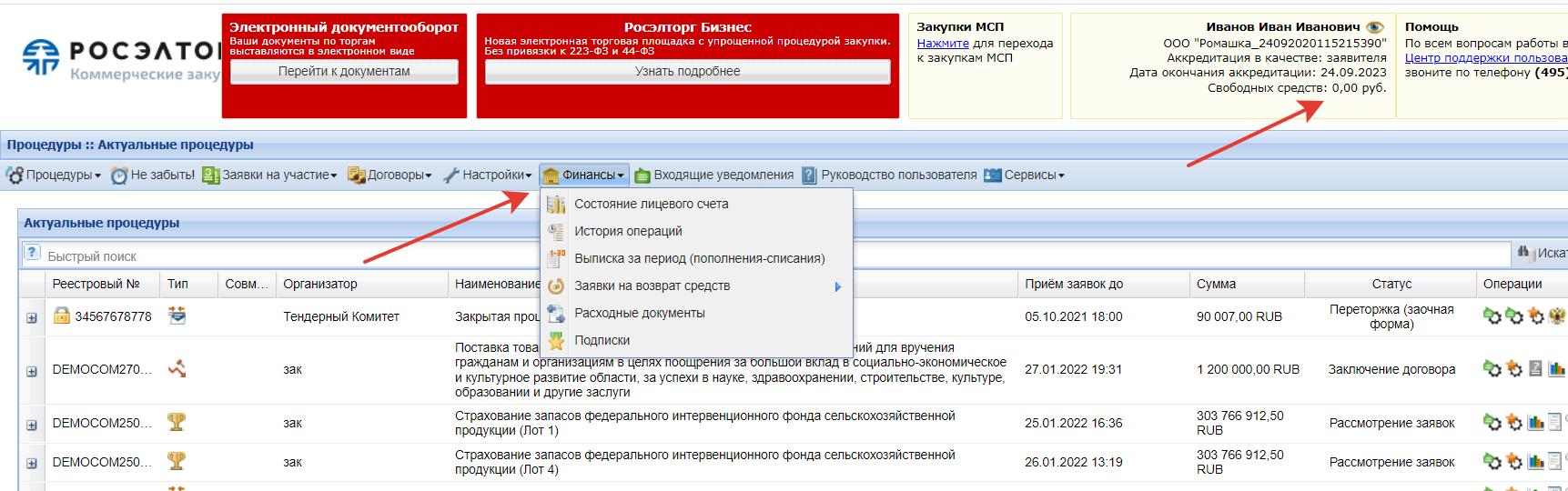 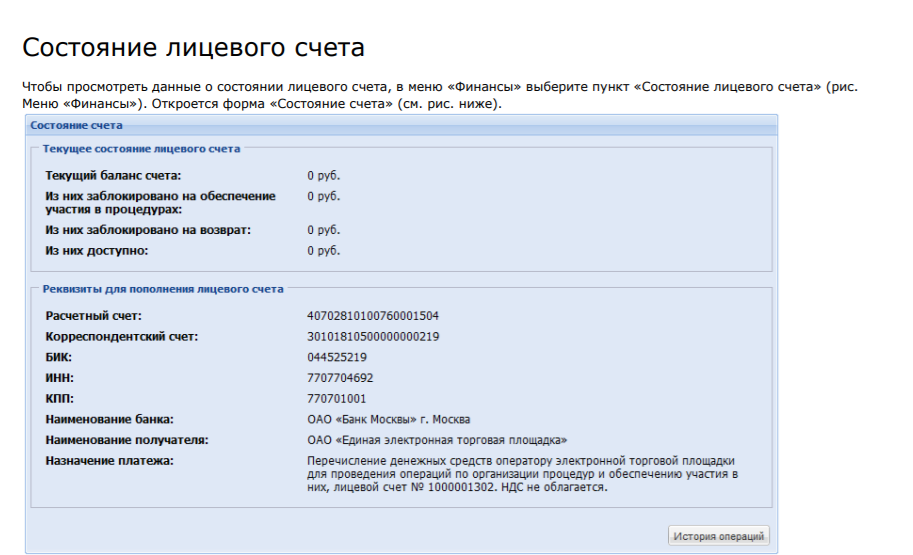 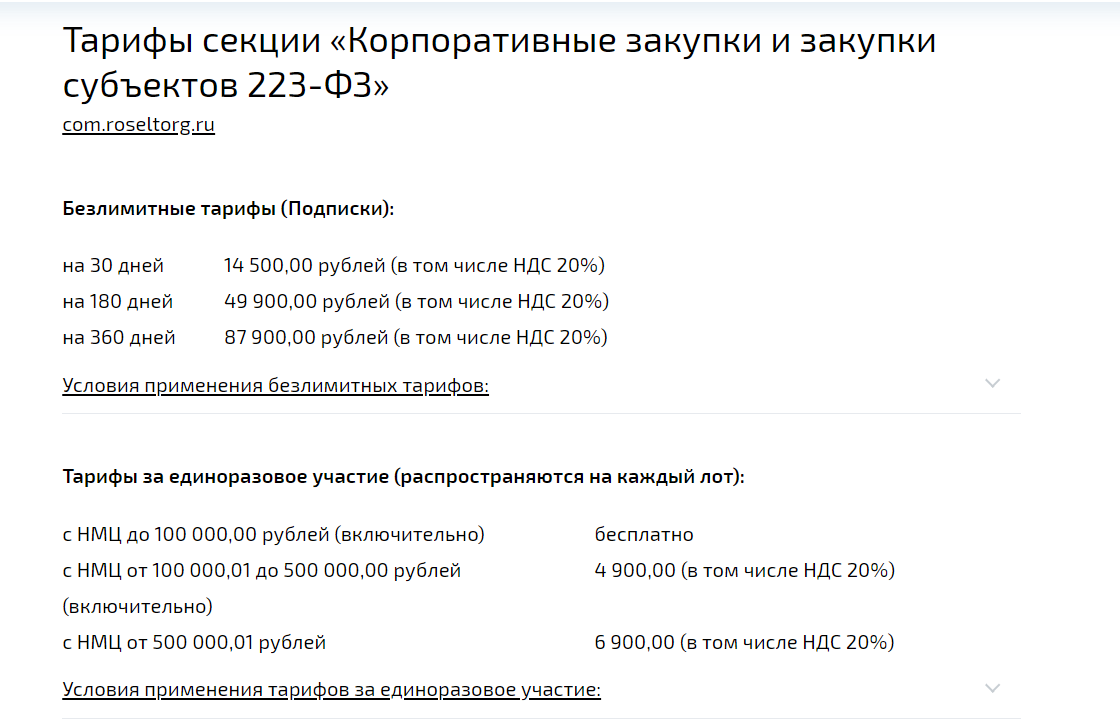 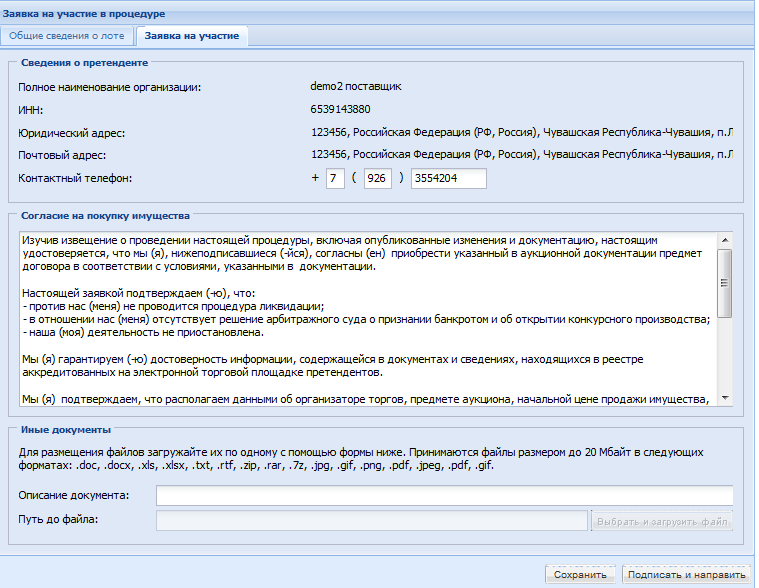 Для подачи заявки необходимо заполнить анкету, приложить запрашиваемые документы (при необходимости) и подписать заявку ЭП.
Вход в закрытую часть сайта.
Поиск интересующего аукциона,  на который была подана заявка на участие, при условии допуска к процедуре.
Подача ценовых предложений:
«Шаг аукциона» фиксированный не более 5%;
После поступления  предложения о начальной цене, время для приема предложений с учетом «шага аукциона» либо кратного «шагу аукциону» продлевается на 10 минут.
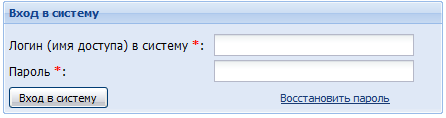 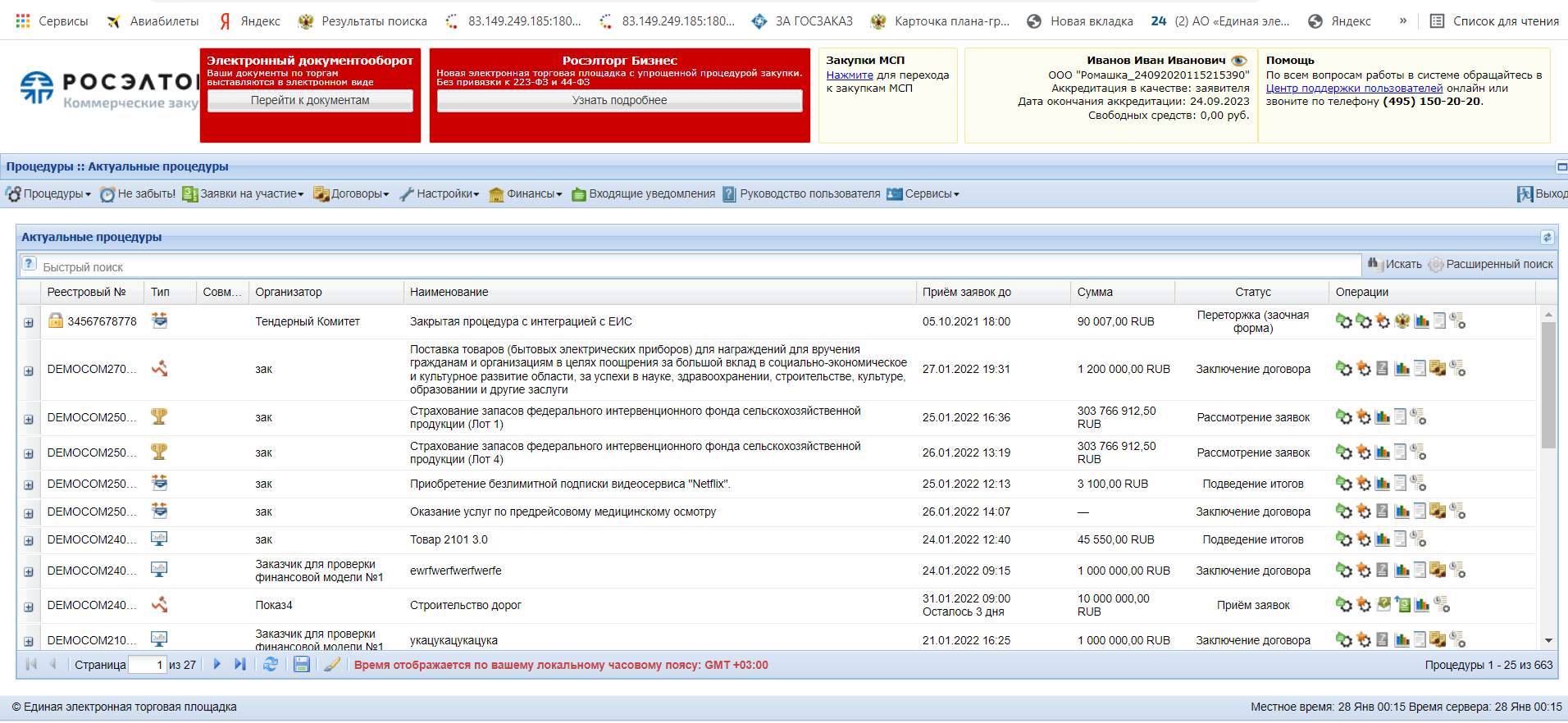 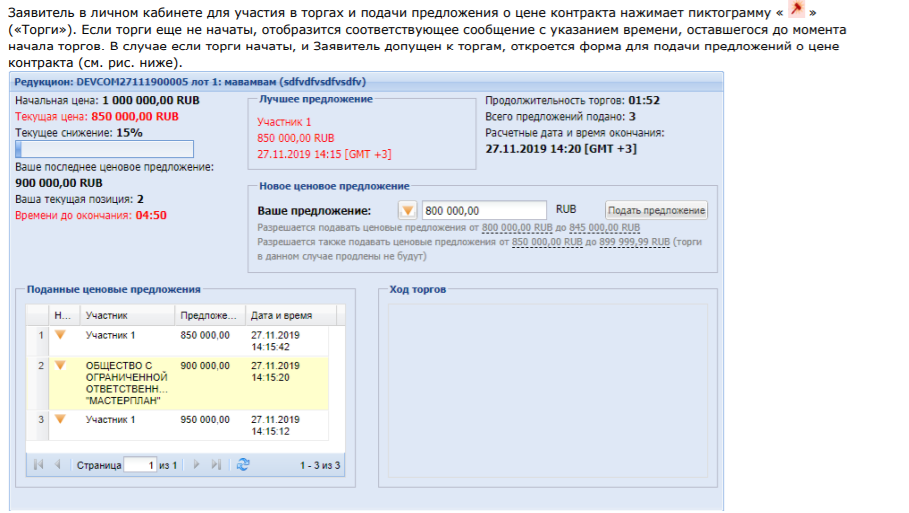 4. Заключение договора
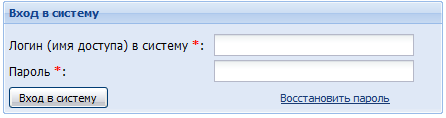 Вход в закрытую часть сайта.
Поиск интересующего аукциона,  в котором приняли участие и победили, и по вторым частям соответствуете.
Подписание договора
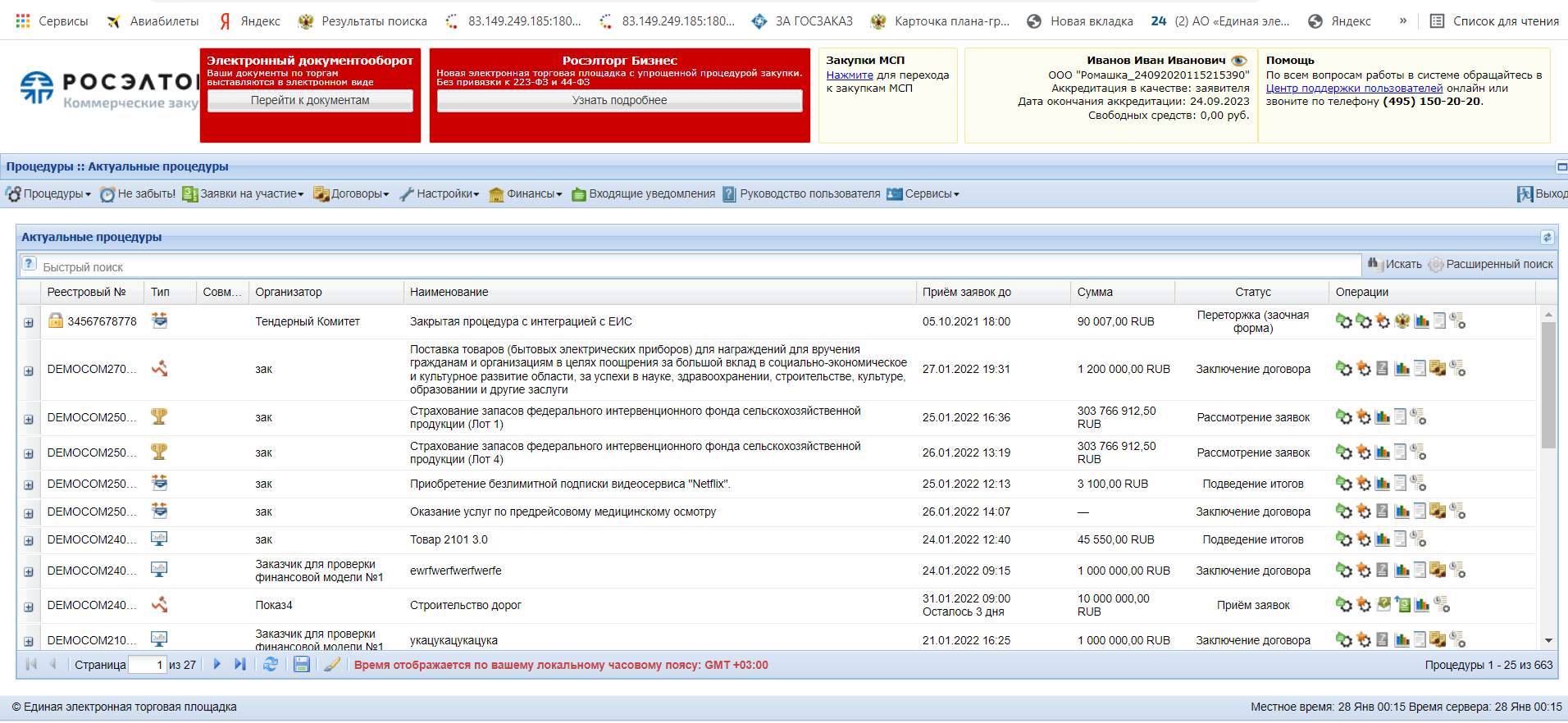 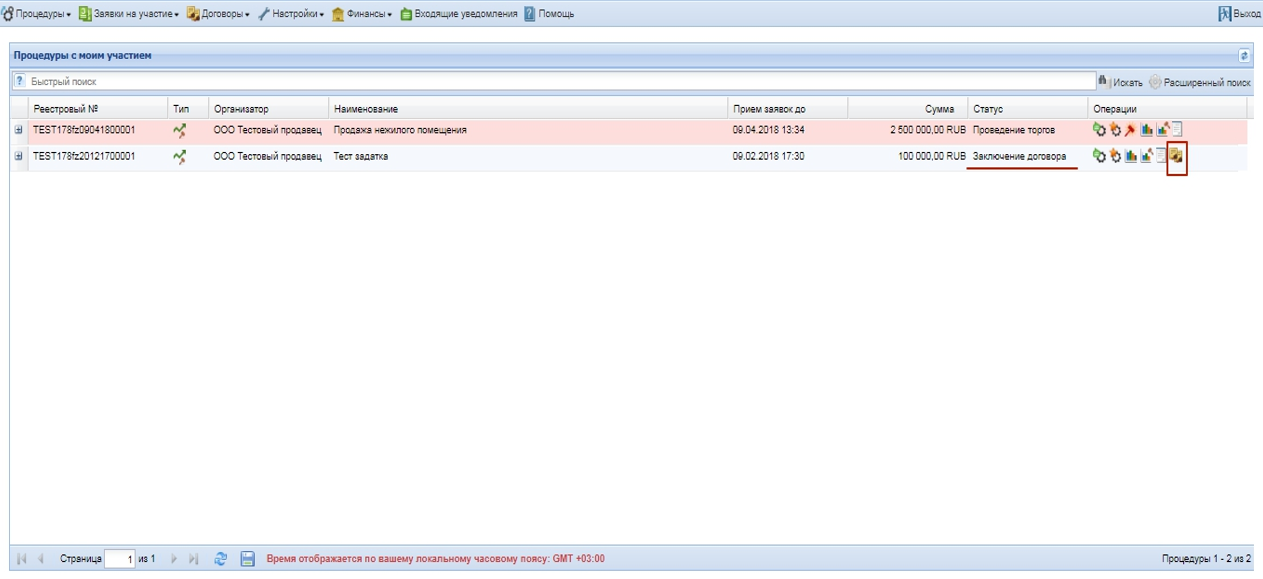 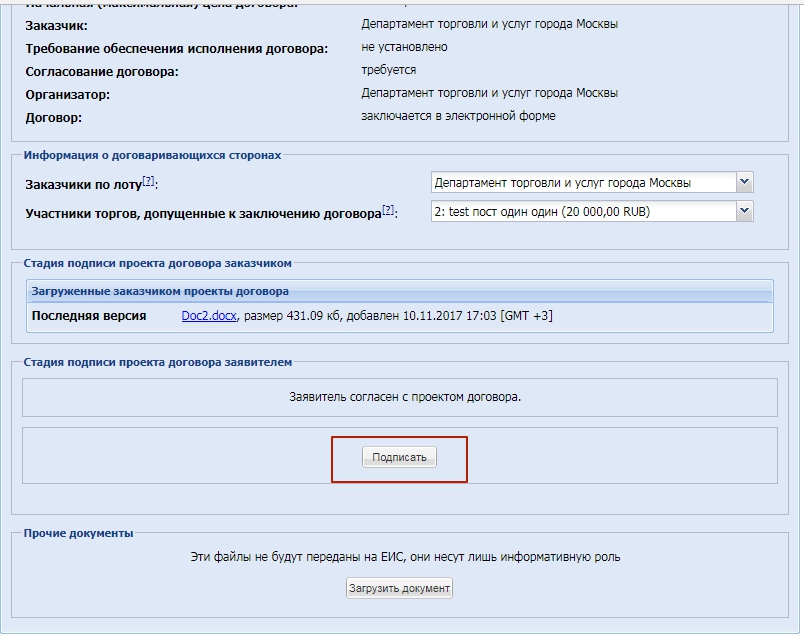 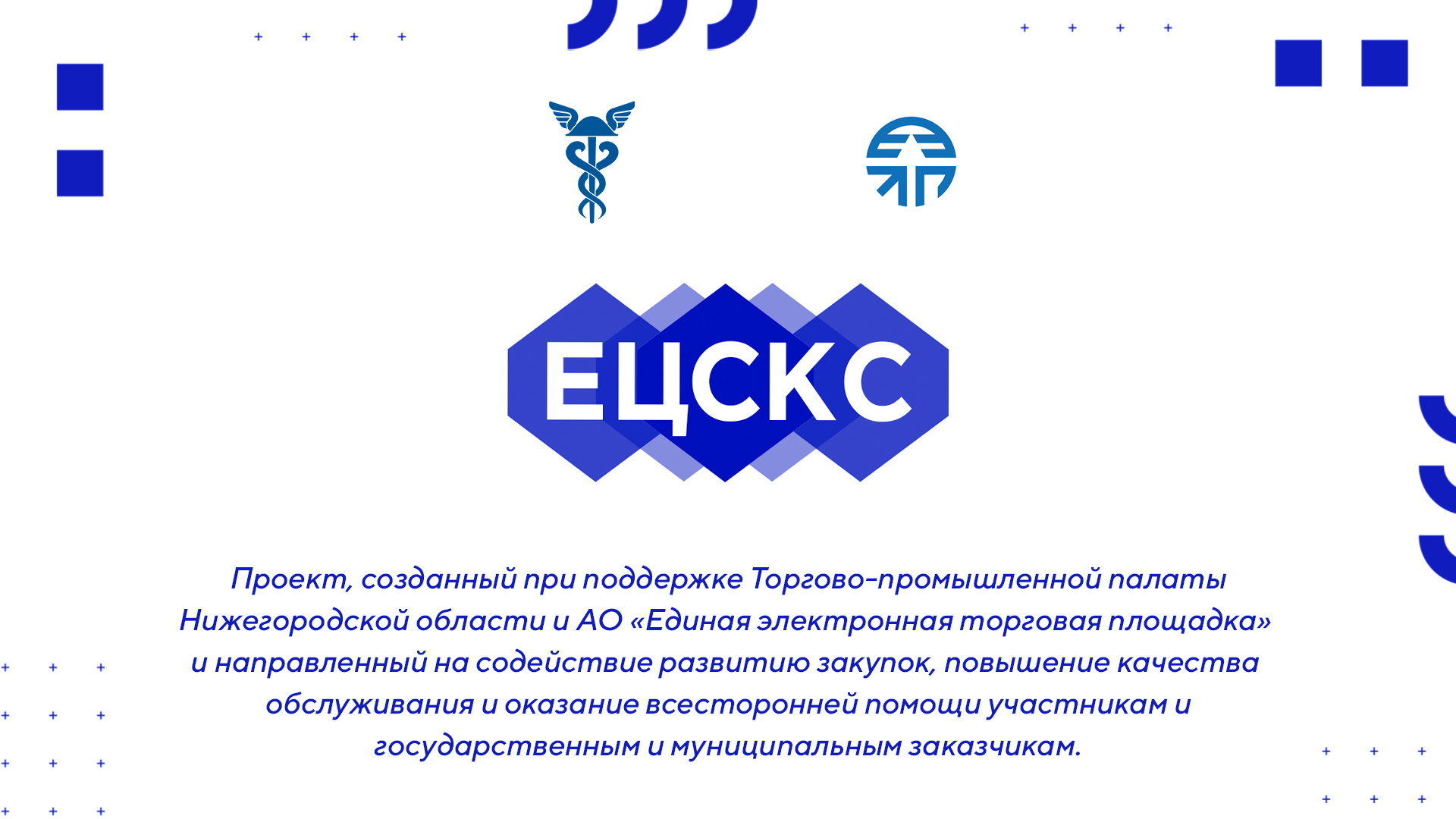 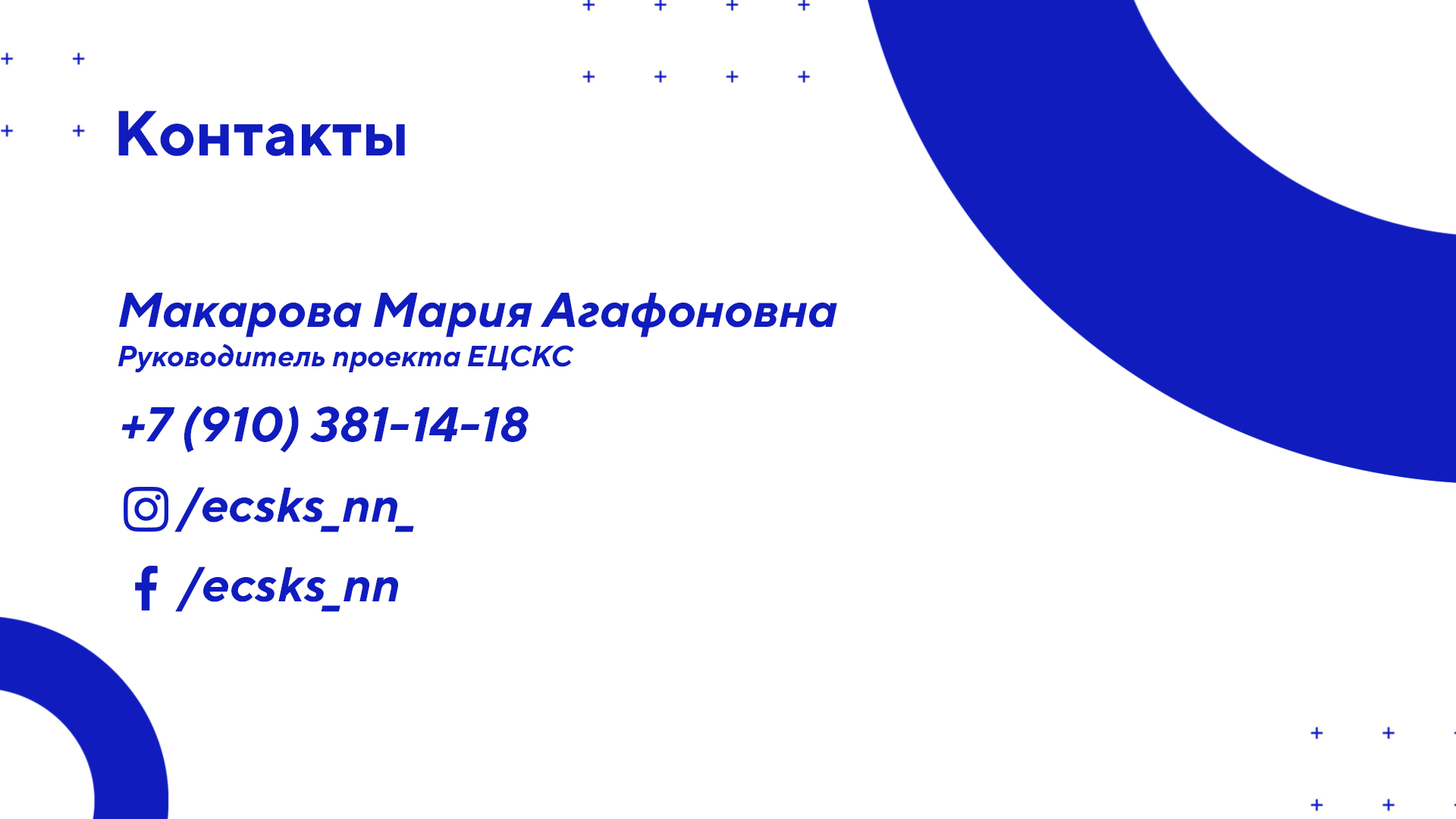 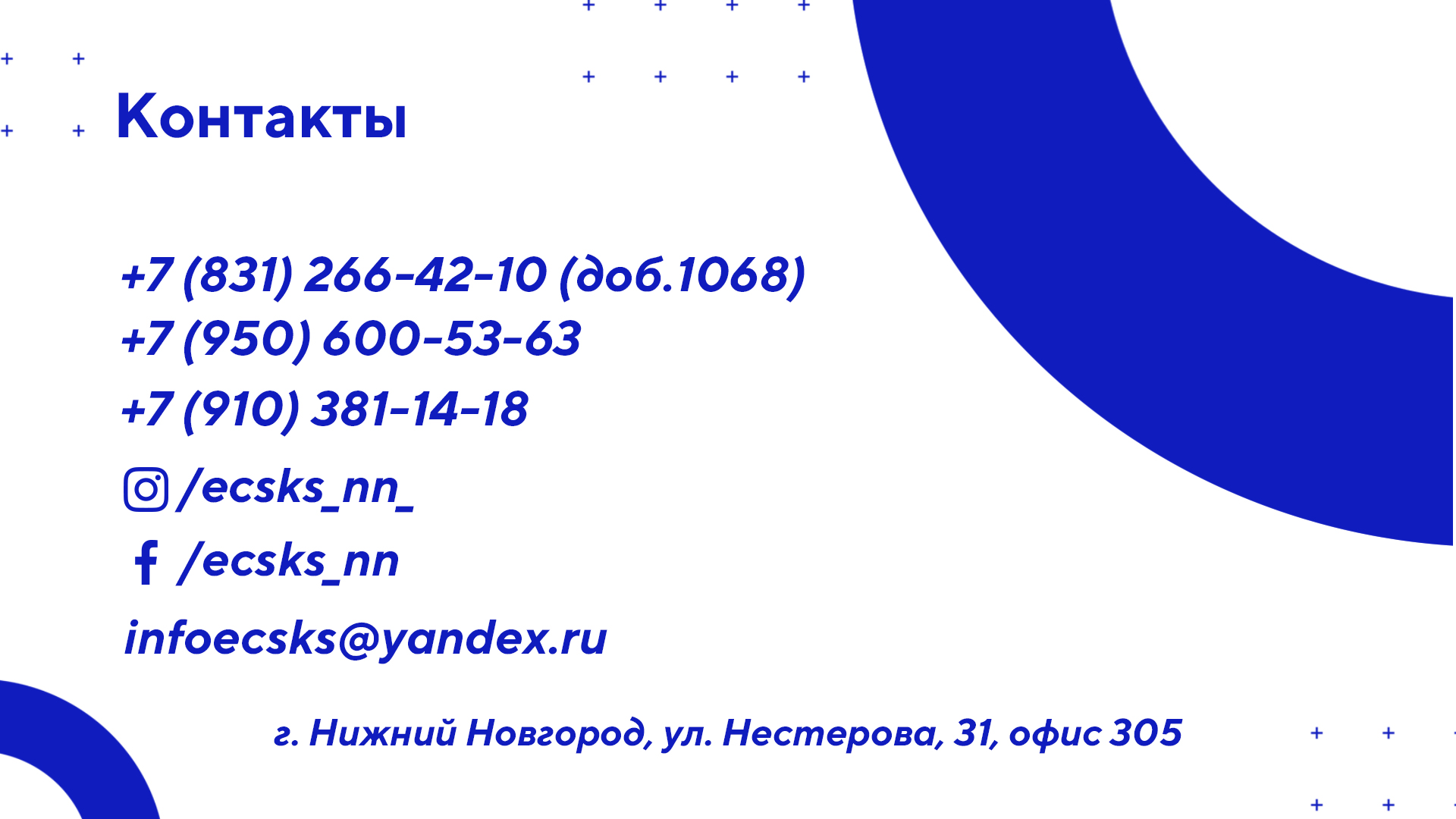 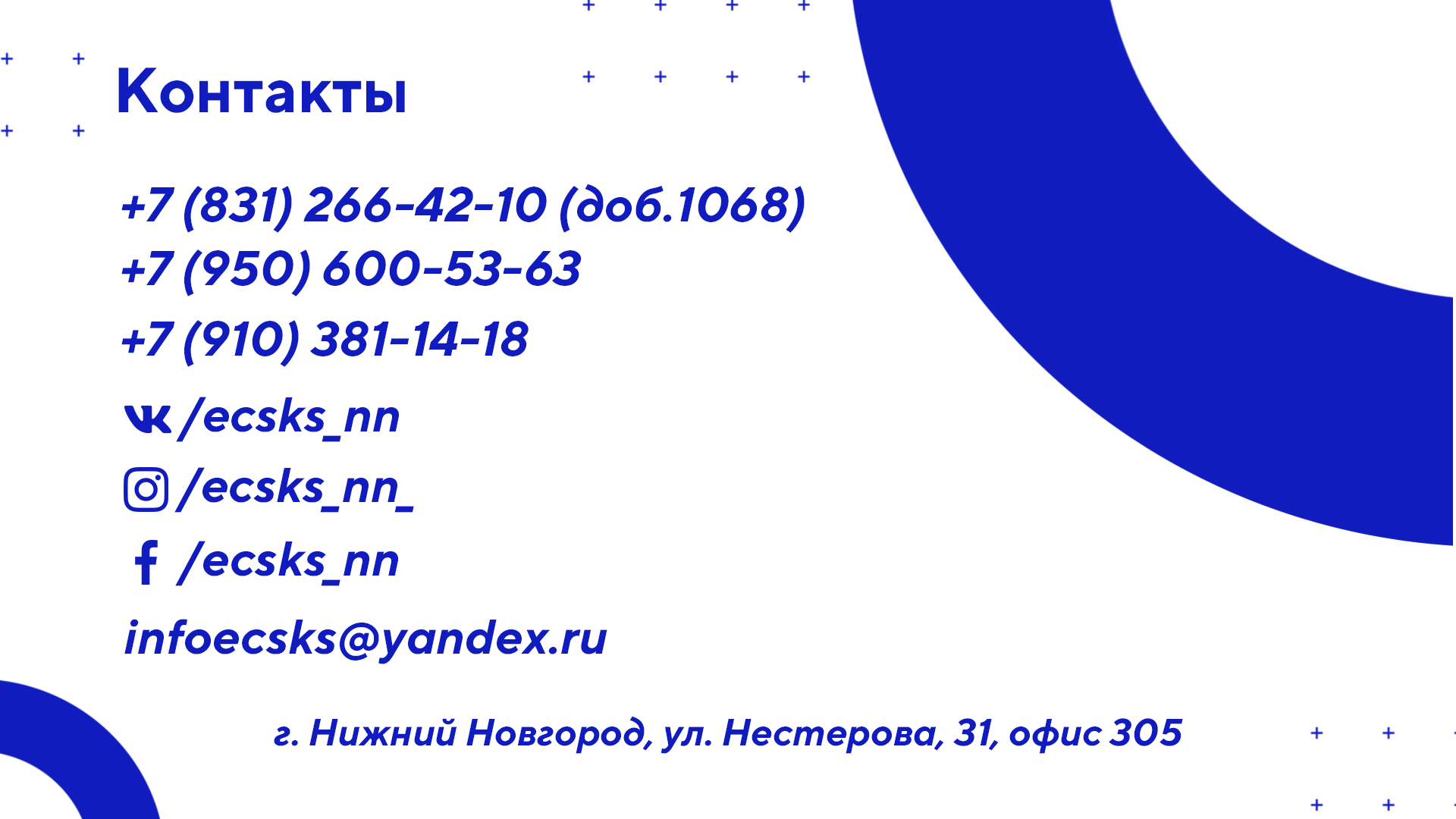